尊敬的　         　　教授：
　　江南毓秀汇医道，湘湖烟雨启新程。由浙江省抗癌协会主办，浙江长三角生物医药研究发展中心、浙江省肿瘤医院乳腺肿瘤中心和中国科学院杭州医学研究所联合举办的“2025杭州湘湖乳腺癌治疗理念前沿论坛”，将于2025年5月16-18日在诗画杭城、湘湖之畔盛大启幕。 
　　本次论坛汇聚海内外乳腺癌领域顶尖学者与业界精英，聚焦外科治疗的创新之道、内科策略的革新之径，以及多学科协作与成果转化的融合之策。以西湖之智为引，秉钱塘创新之潮，我们期待在跨学科对话中探寻精准医疗的边界，于全球视野下共谋诊疗技术的突破。五月的湘湖，烟波含翠、莲叶初展，恰似医学探索的深邃与生机。今日之约，不仅是学术的碰撞，更是东西方医学思想的交融。让我们在跨湖桥畔的晨曦中，以湘湖为砚、以创新为墨，书写“医学天堂”的当代传奇；于良渚玉琮的辉光里，让前沿理念如龙井茶香沁润心田，如运河舟楫通达四海。  
　　五月杭城风正好，湘湖静待天下贤。诚邀四海同仁共赴此约，以仁心匠术，启生命新篇！
　　杭州湘湖，静候君临！
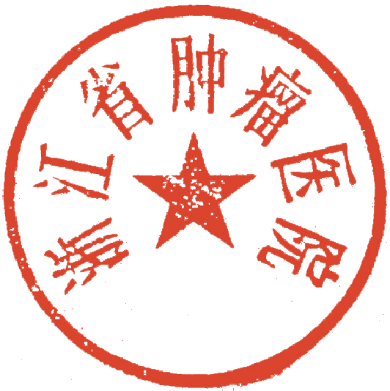 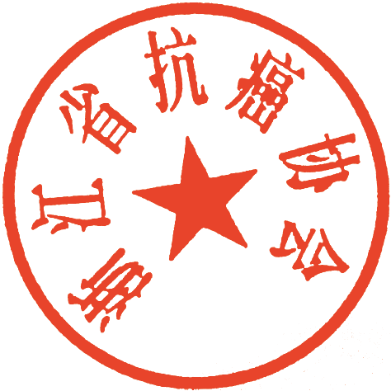 2025杭州湘湖乳腺癌治疗理念前沿论坛组委会
会议地点：杭州开元名都大酒店（杭州市萧山区市心中路818号）
如您的会议任务相关事项有所变化，可以联系大会会务组
俞　洋 13958013303　陈占红 13606505124　郑亚兵 13858065353　俞星飞 13588164600